Programa PREPARE 
Pasto, Colombia
(Preparing Rescue and Emergency Personnel to Ameliorate the Response to Earthquakes)
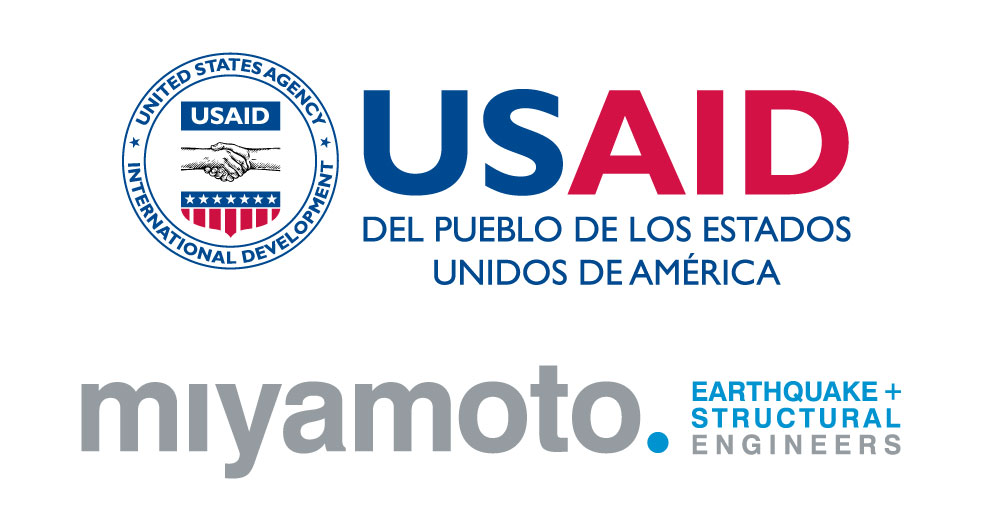 [Speaker Notes: The Value of Social Media]
Android-Inventory Data Capture Tool
Interface
Configurar un proyecto
Añadir capas de referencia
Realizar/editar una inspección
Tomar fotos
Grabar un favorito
Ayuda
Exportar datos
Interface
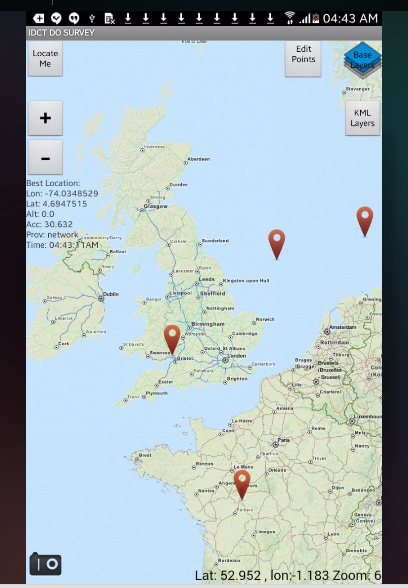 Localización
Capas de referencia
(kml, mapa)
Zoom
Configurar proyecto
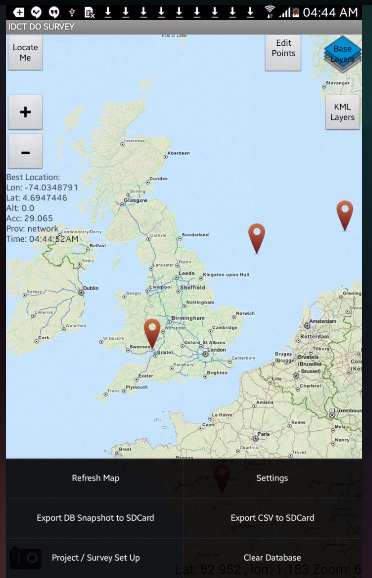 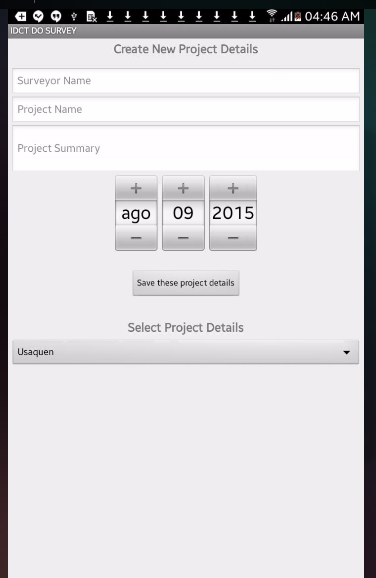 Mapa (interface)
Menú principal
Project/ survey Set Up
Añadir capas de referencia
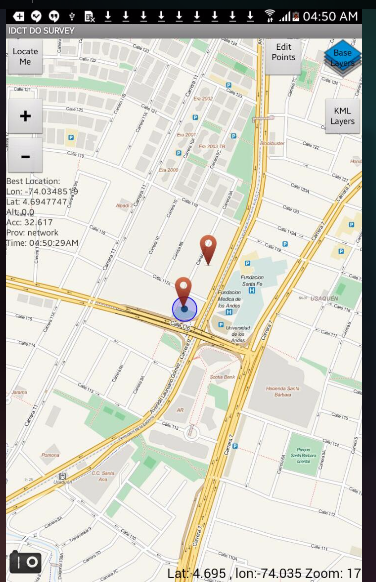 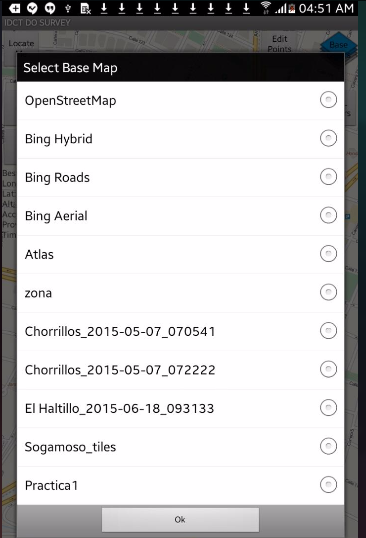 Mapa (interface)
Base layers
Añadir capas de referencia
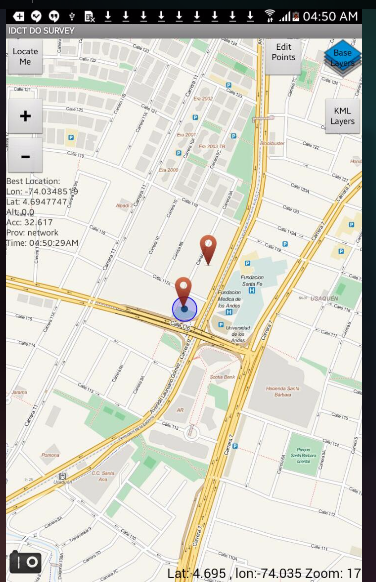 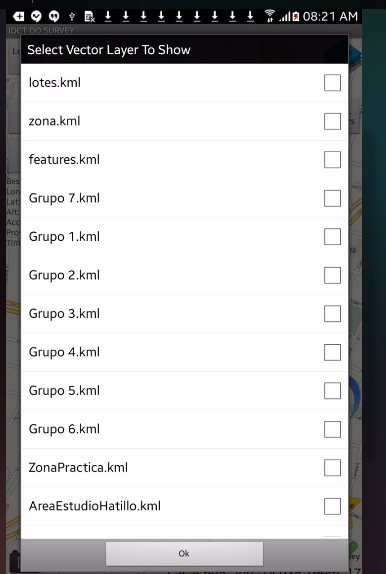 Mapa (interface)
KML layers
Añadir capas de referencia
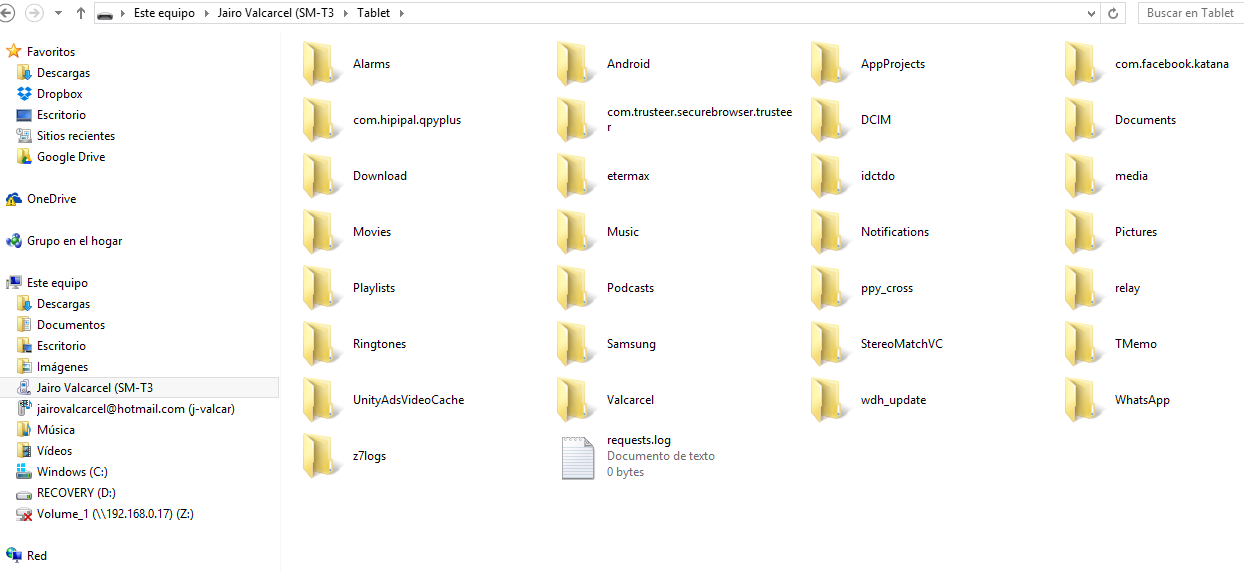 Añadir capas de referencia
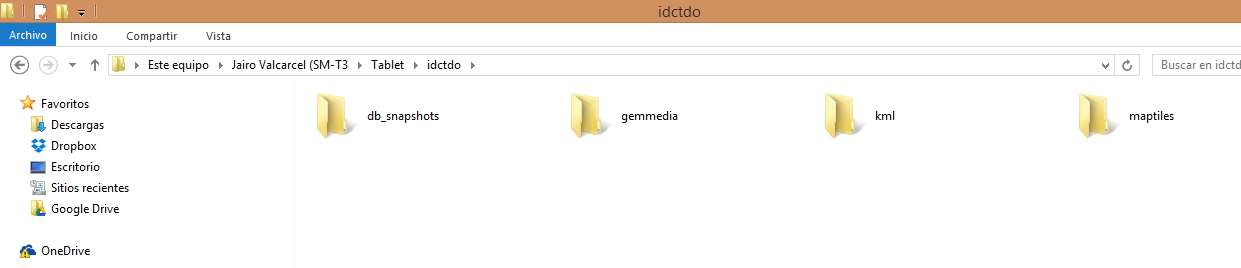 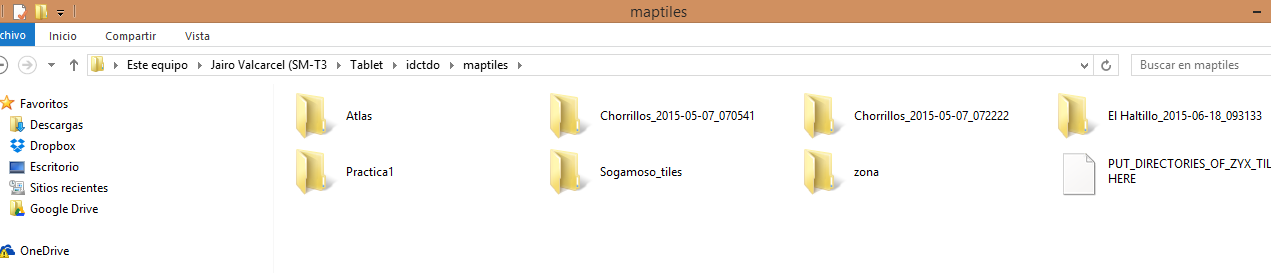 Realizar/editar una inspección
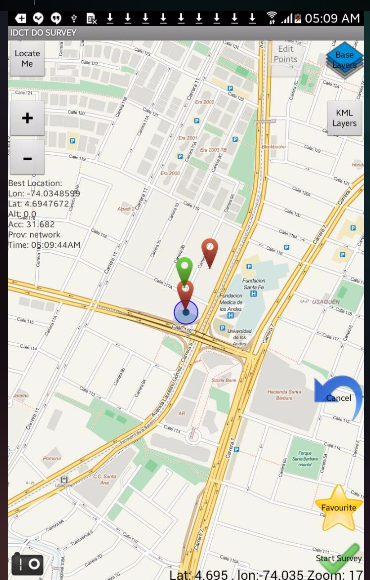 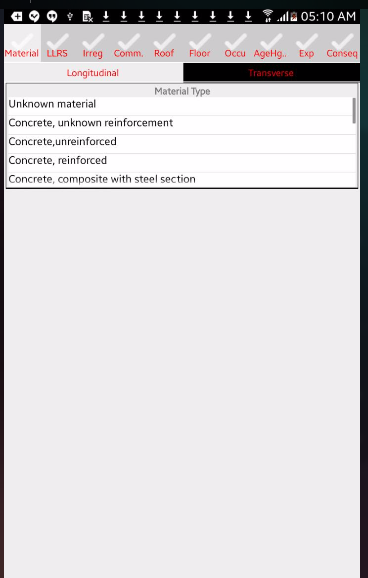 Mapa (interface)
Seleccionar un punto
Start Survey
Realizar/editar una inspección
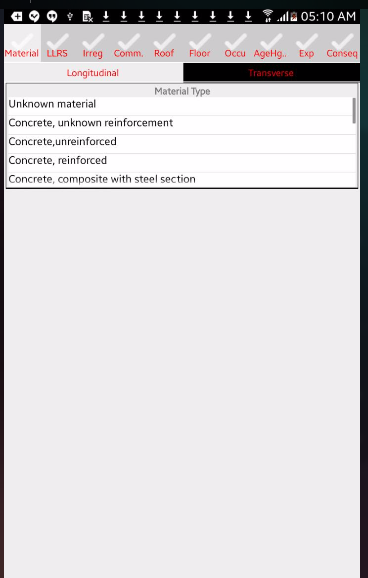 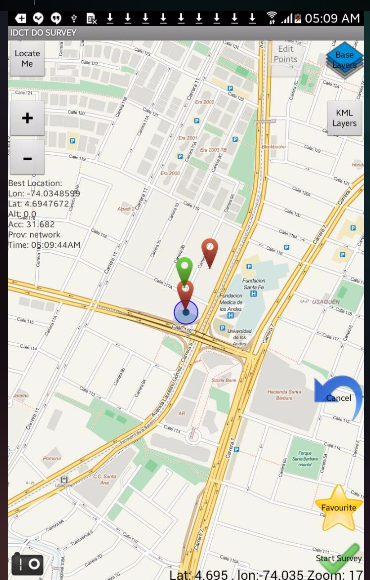 Mapa (interface)
Edit points
Seleccionar un punto
Start Survey
Tomar foto
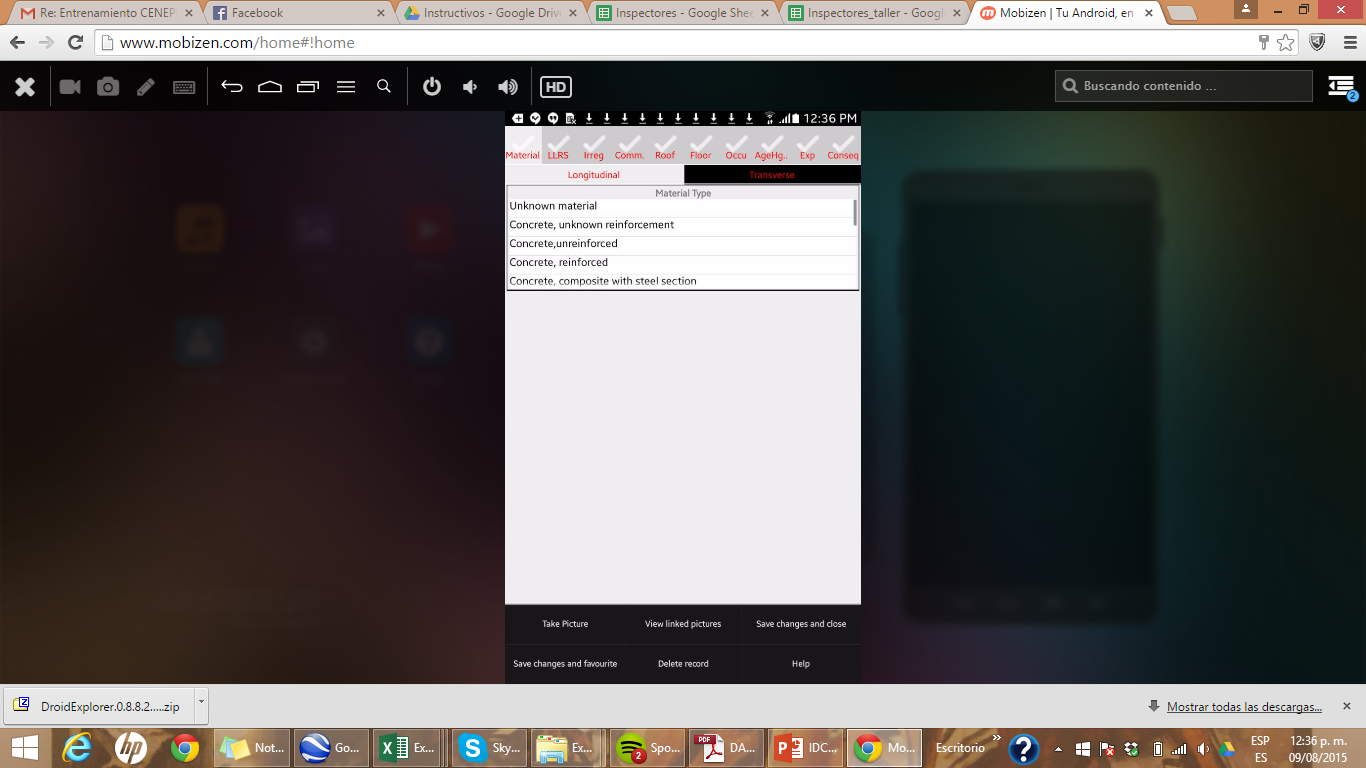 Formulario inspección
Menú
Take Picture
Guardar un favorito
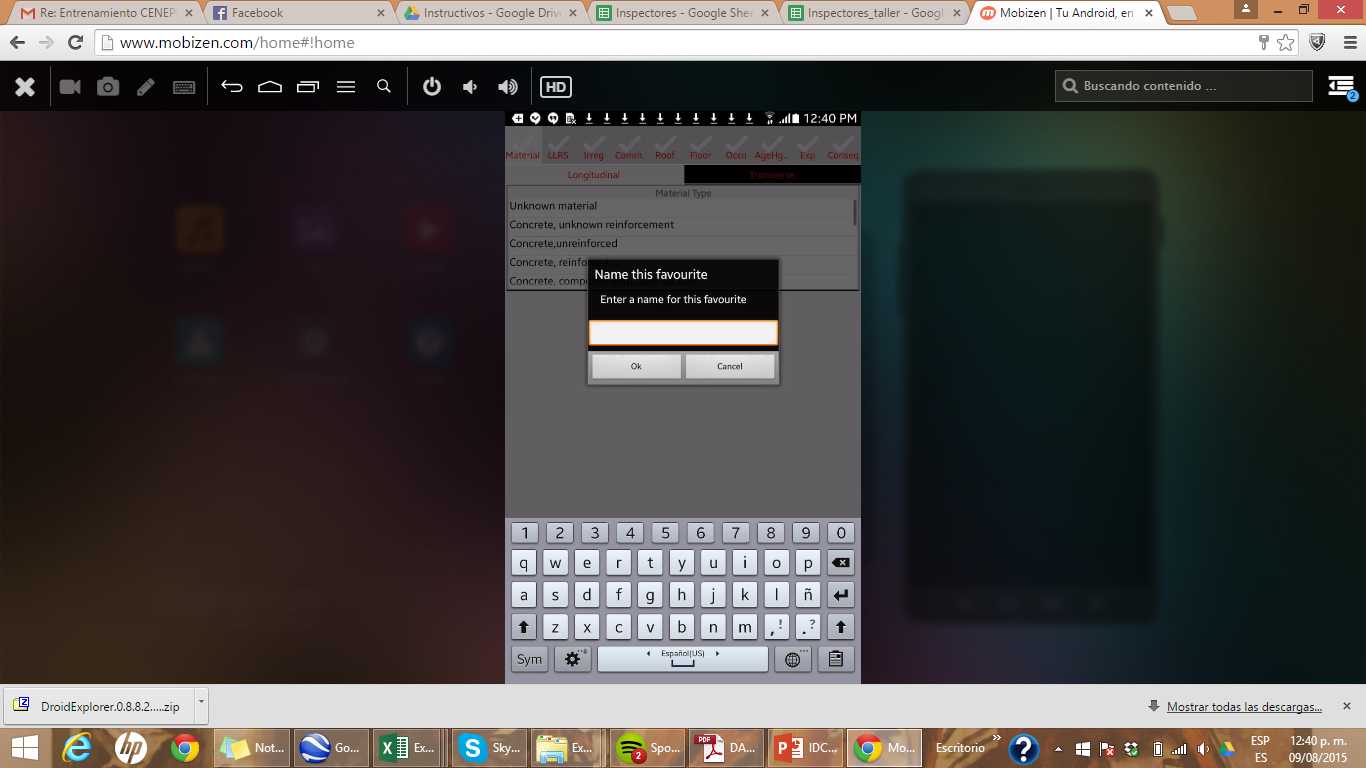 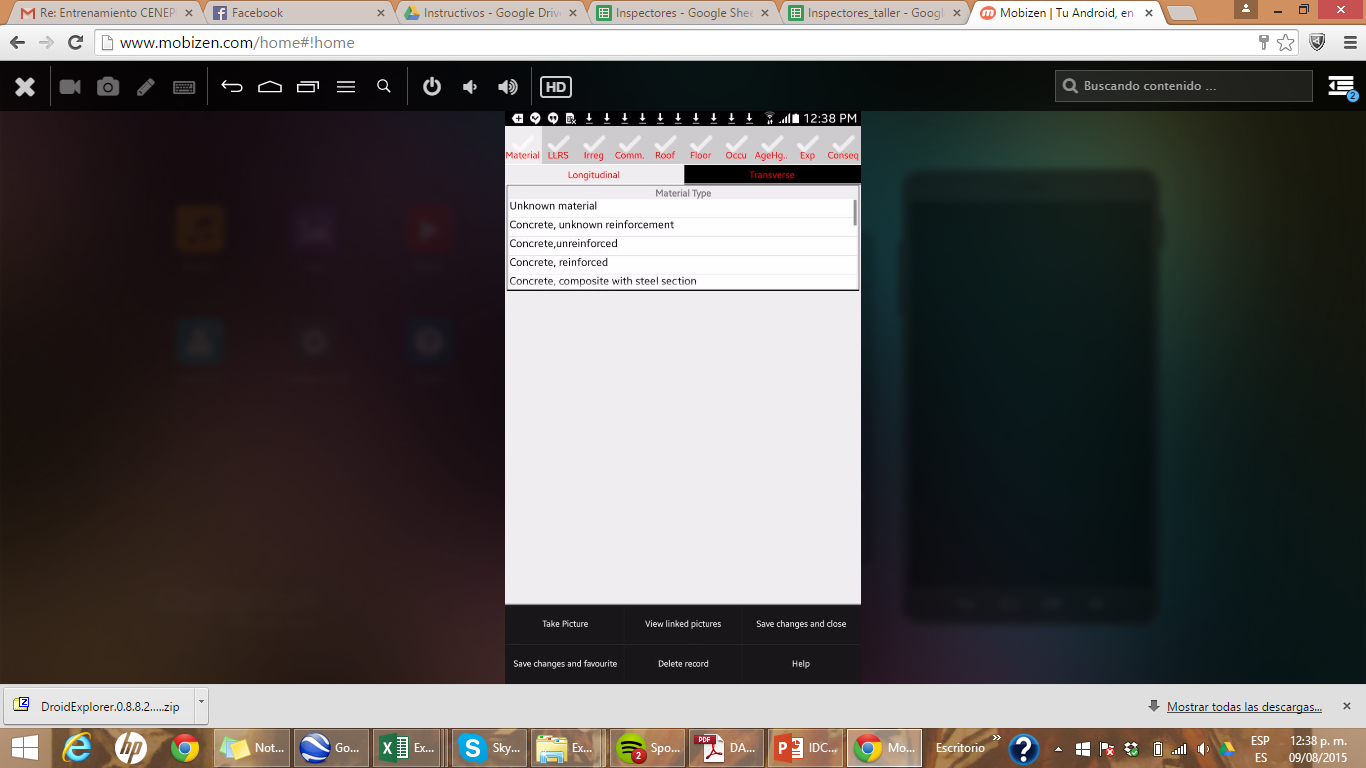 Formulario inspección
Save changes and favourite
Nombre del favorito
Ayuda
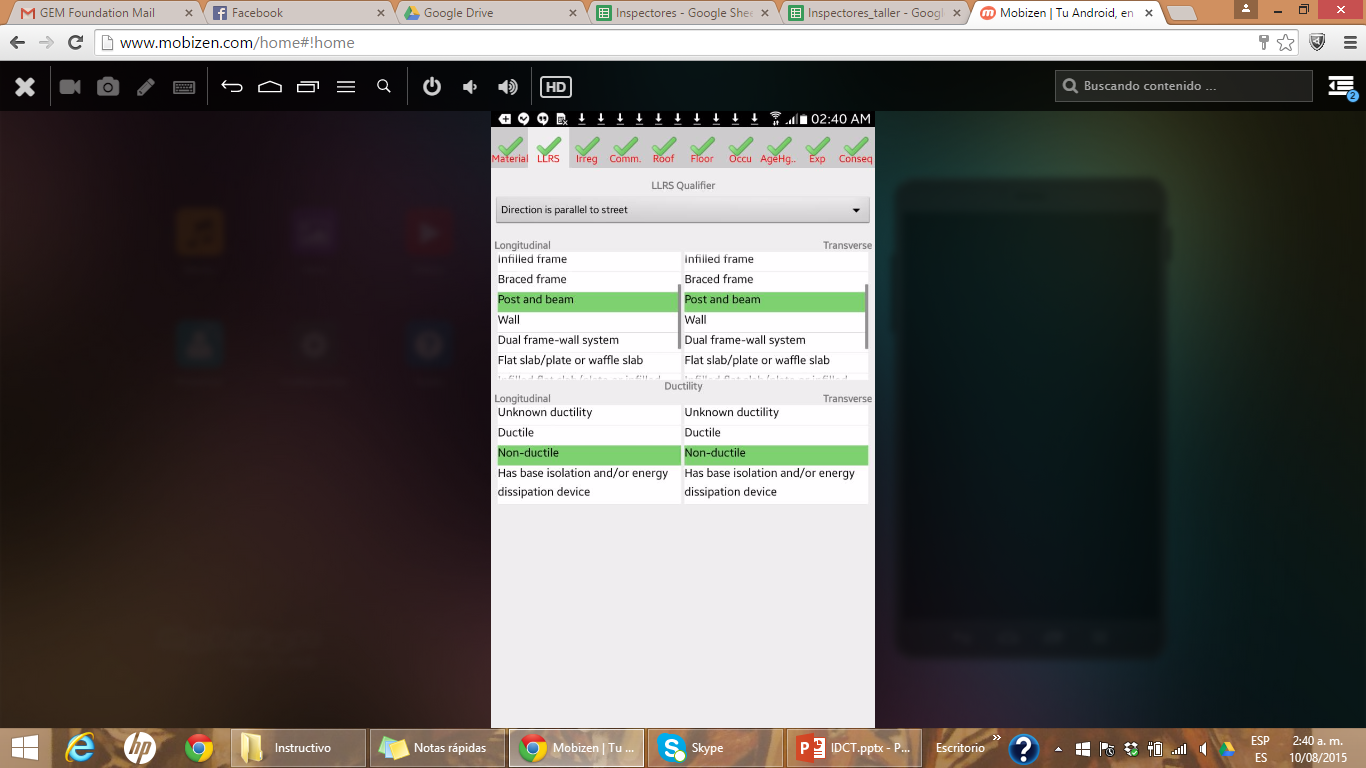 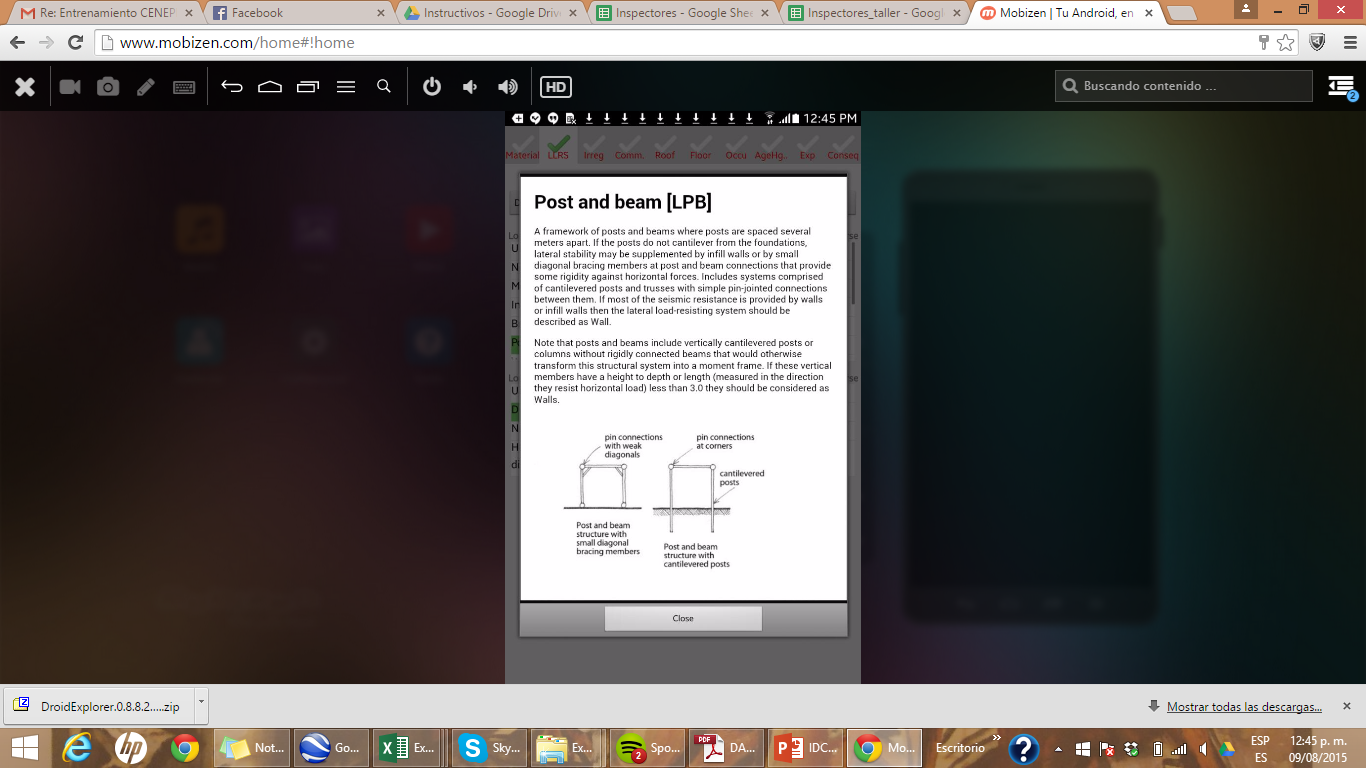 Formulario inspección
Sobre cualquier opción, pulsar botón del menú
Help
Exportar datos
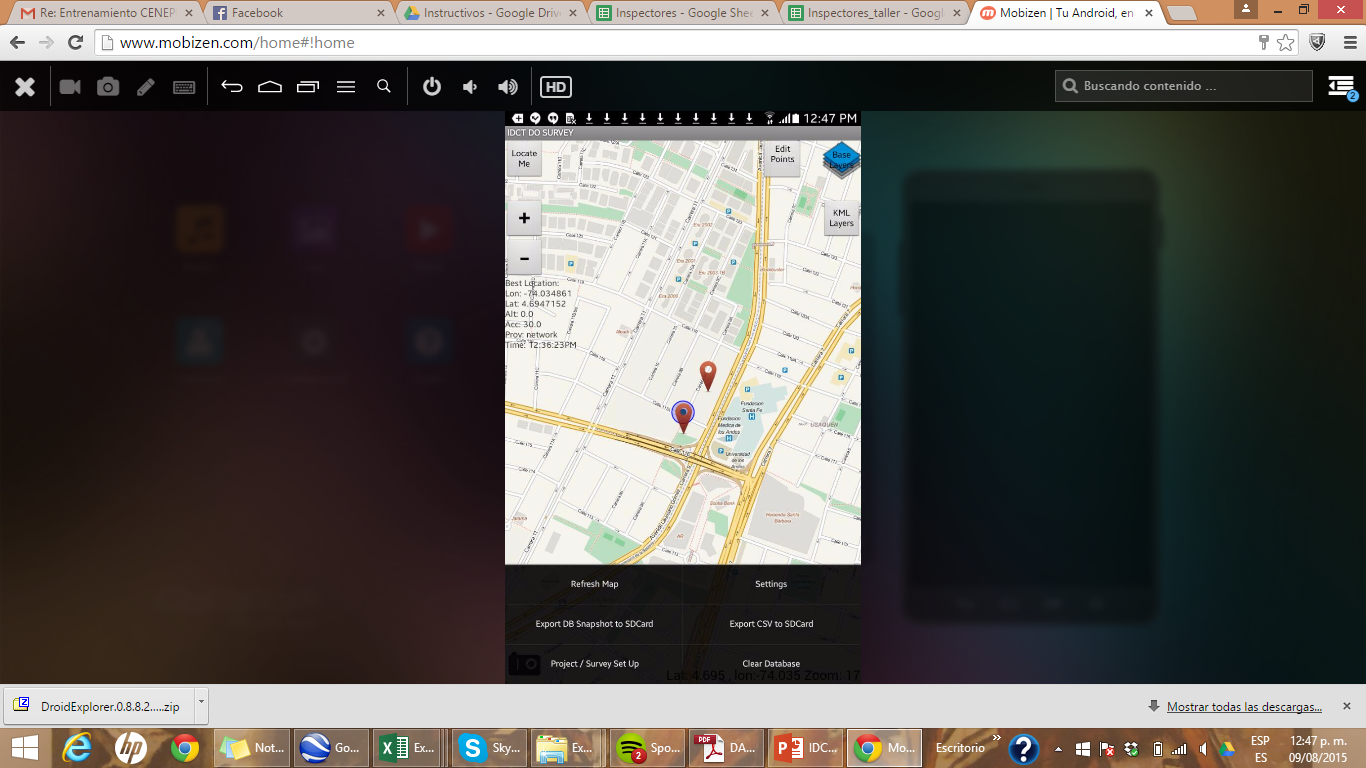 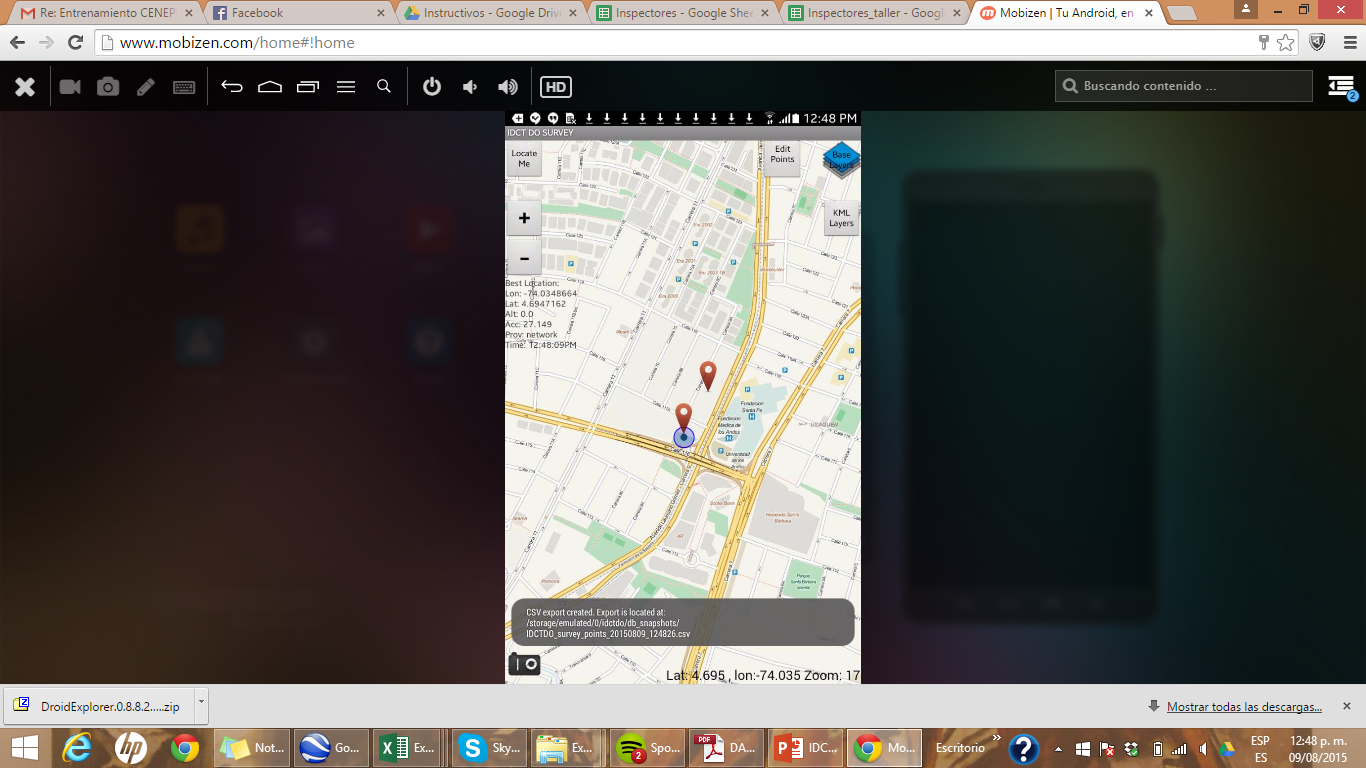 Mapa (interface)
Export CSV to SDcard
Export DB Snapshot to SDcard
Exportar datos
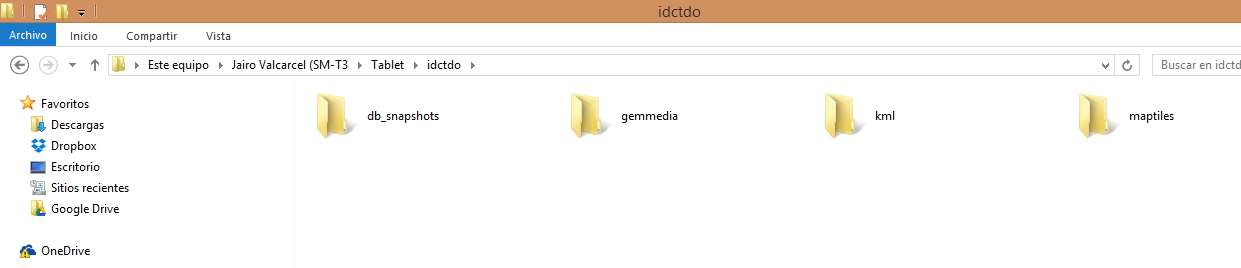 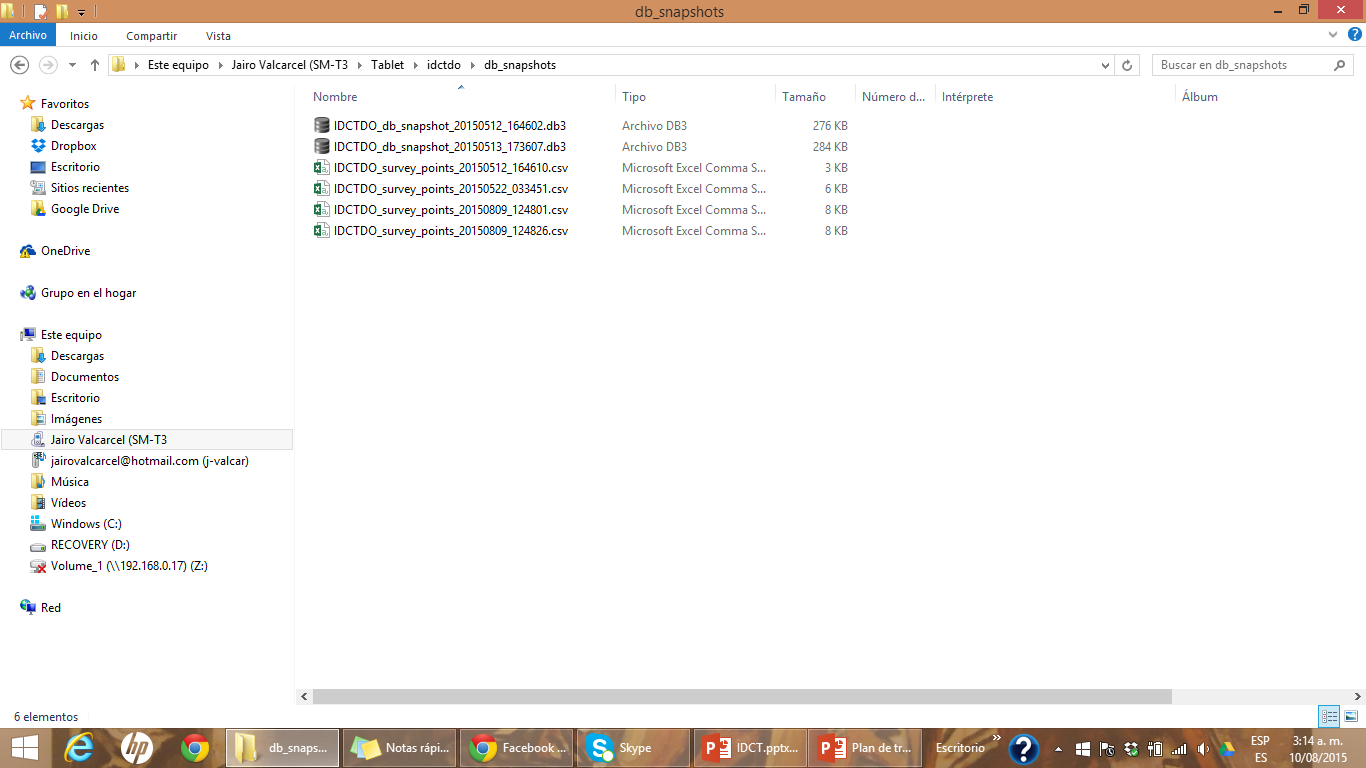 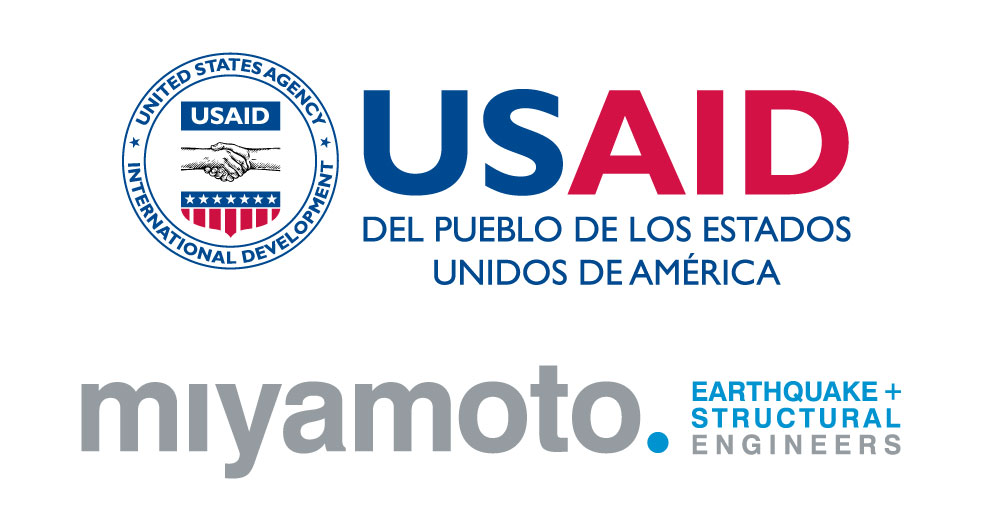 Xxx xxx 
xxxxx@miyamotointernational.com